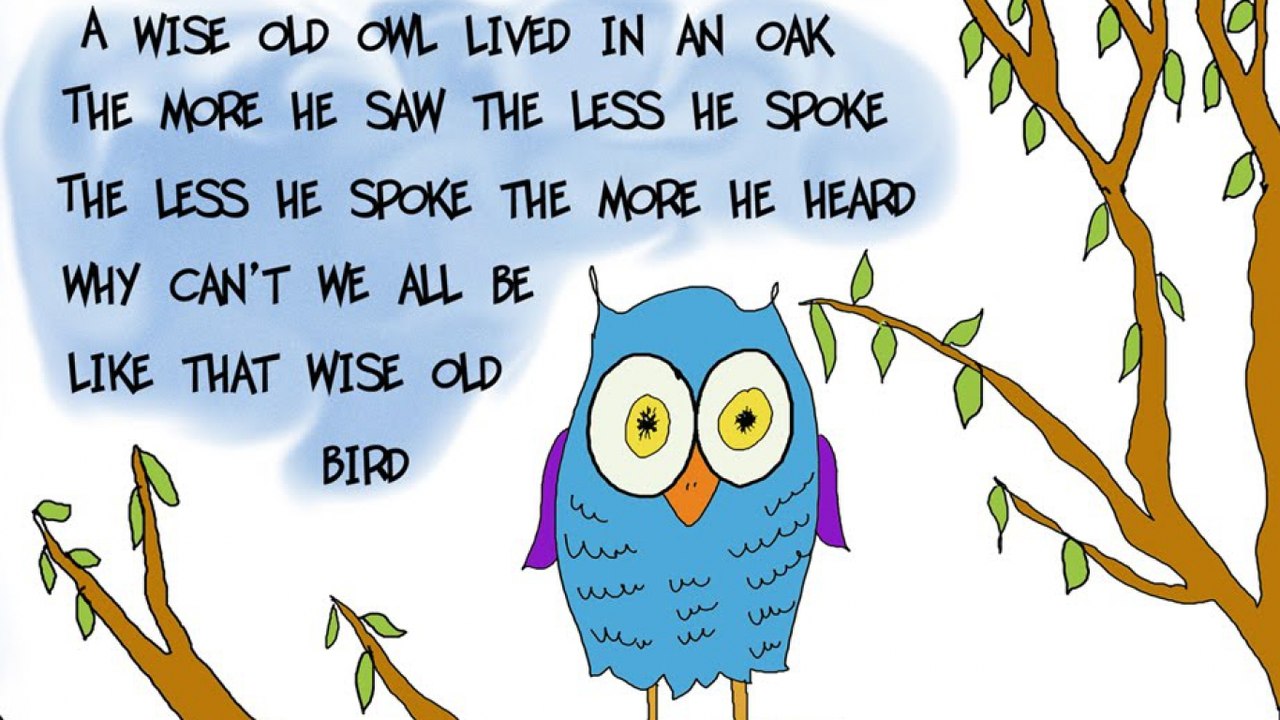 What is the topic of our lesson?
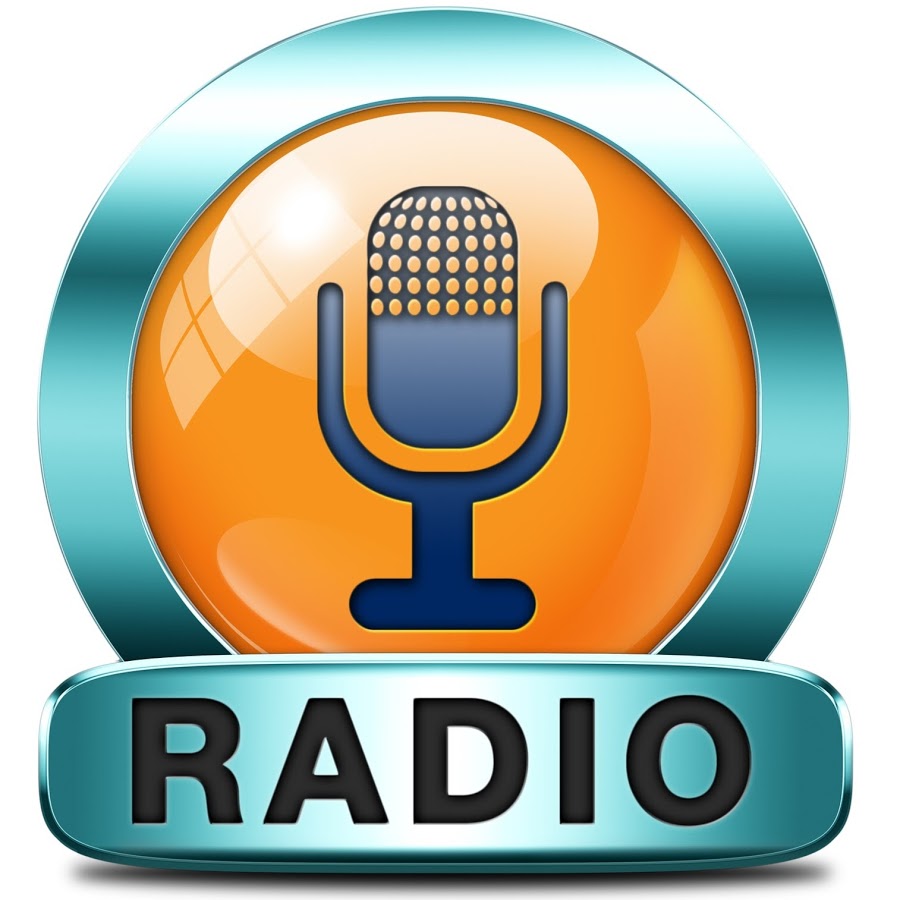 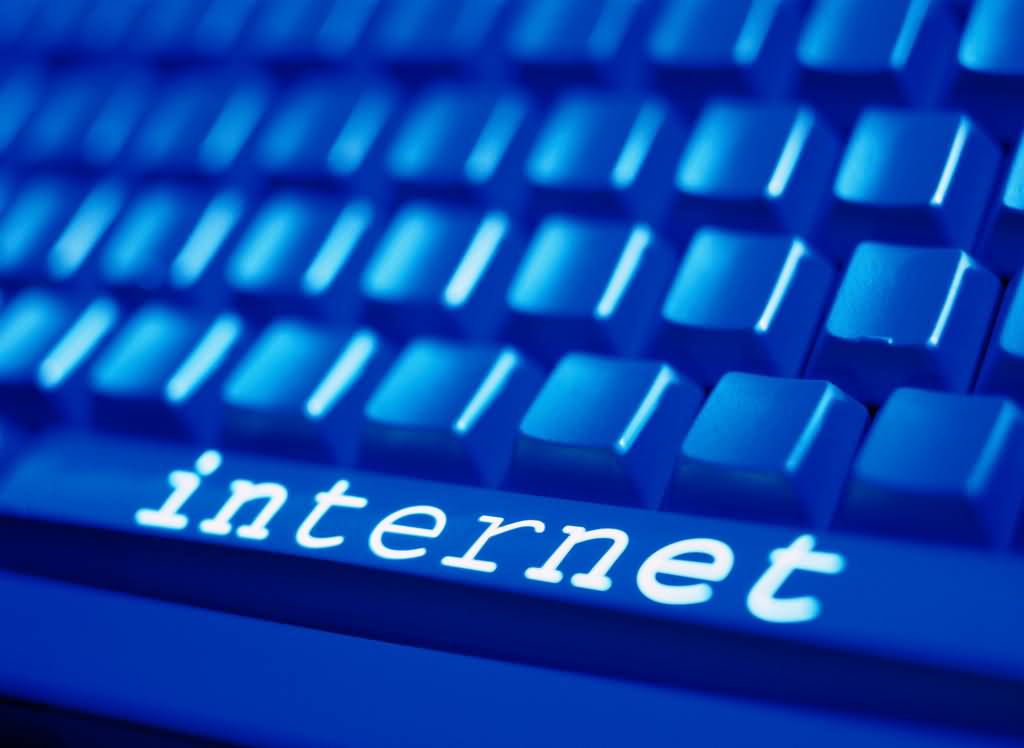 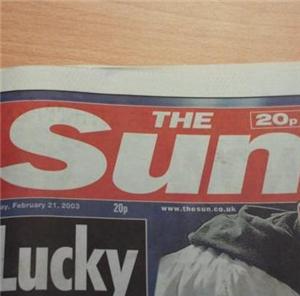 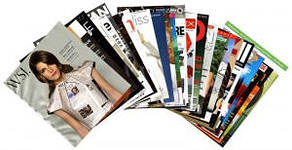 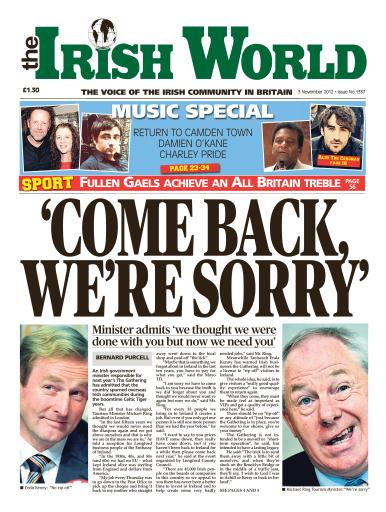 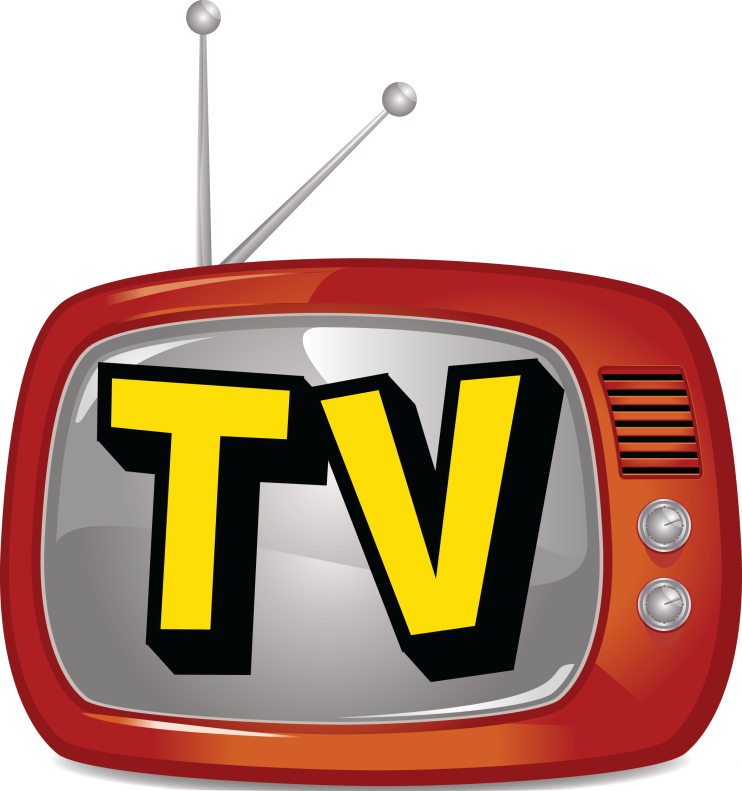 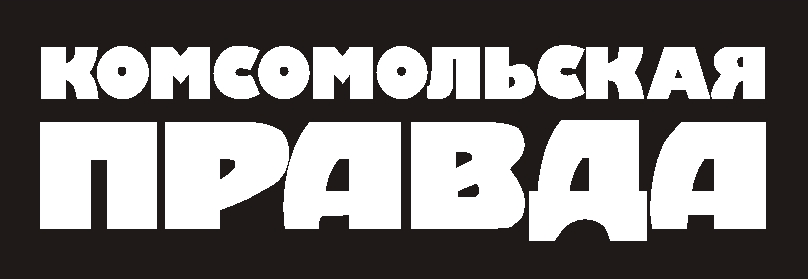 MASS MEDIA
What are the aims of our lesson?
TO LEARN NEW WORDS;
TO DO EXERCISES;
TO TALK ABOUT MASS MEDIA;
TO DO READING AND LISTENING TASKS;
TO DISCUSS DIFFERENT TYPES OF MEDIA.
CHECKING HOMEWORK
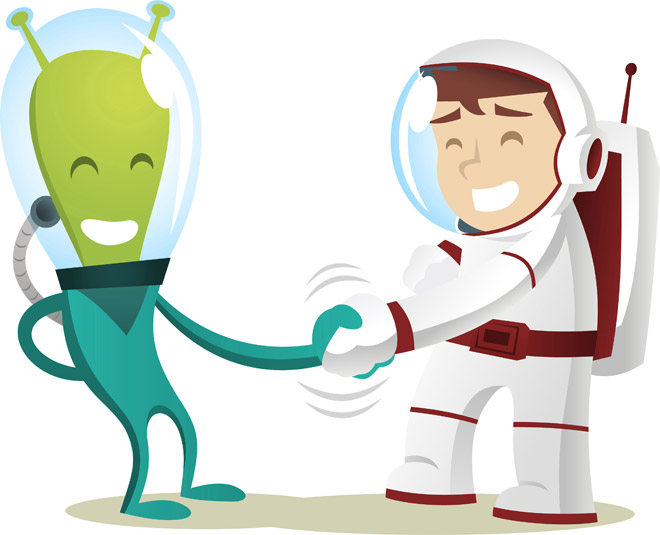 Telling stories 
“My contact with aliens”
newspapers
A Tabloid is a newspaper with half-size pages; includes sensational crime stories, astrology, and celebrity gossip; is yellow press, easy for reading.
A Broadsheet is a serious, quality and independent newspaper.
What types of newspapers are these? A tabloid or a broadsheet?
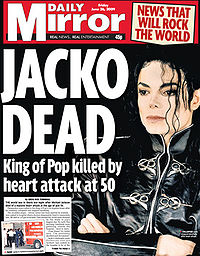 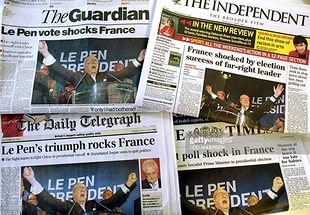 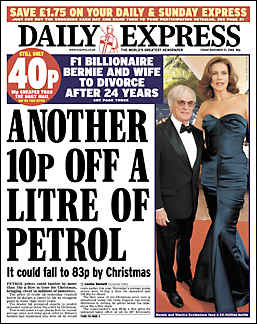 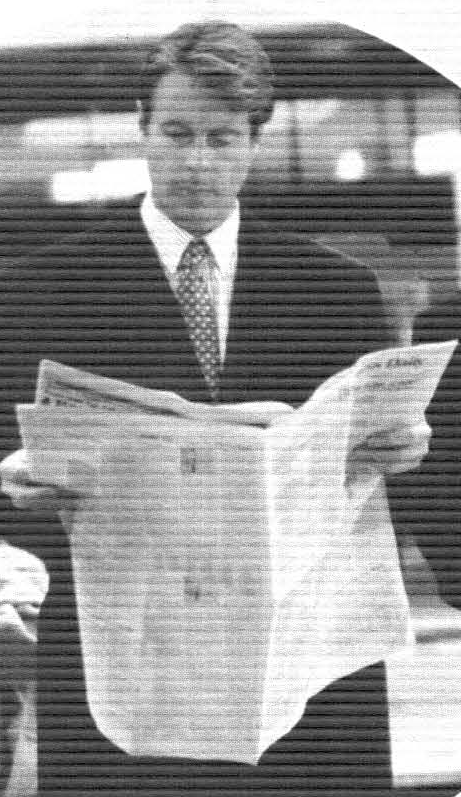 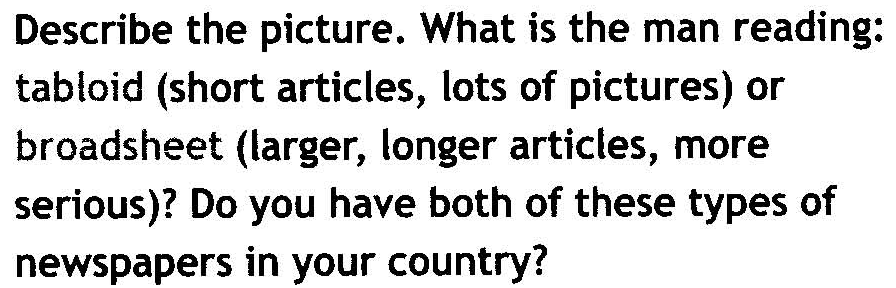 Match the words to the definitions
1.Tabloid
2.Broadsheet            
3.Article
4.Headline
5.Advert
6.Review
7.Editor
8.Circulation
a) a title in large letters above the report, article
b) a person in control of the daily production
c) an article giving an opinion of new films, books, etc.
d) a newspaper that has got short articles, lots of pictures.
e) words and pictures about a product, to make people buy it.
f) a newspaper that has got longer articles, more serious news.
g) a piece of writing about an important subject.
h) number of readers.
Answers:1) d2) f3) g4) a5) E6) c7) b8) h
Reading comprehensioninternet   newspapers and    radio		     magazines            and tv1)2)3)… with the help of……. You can
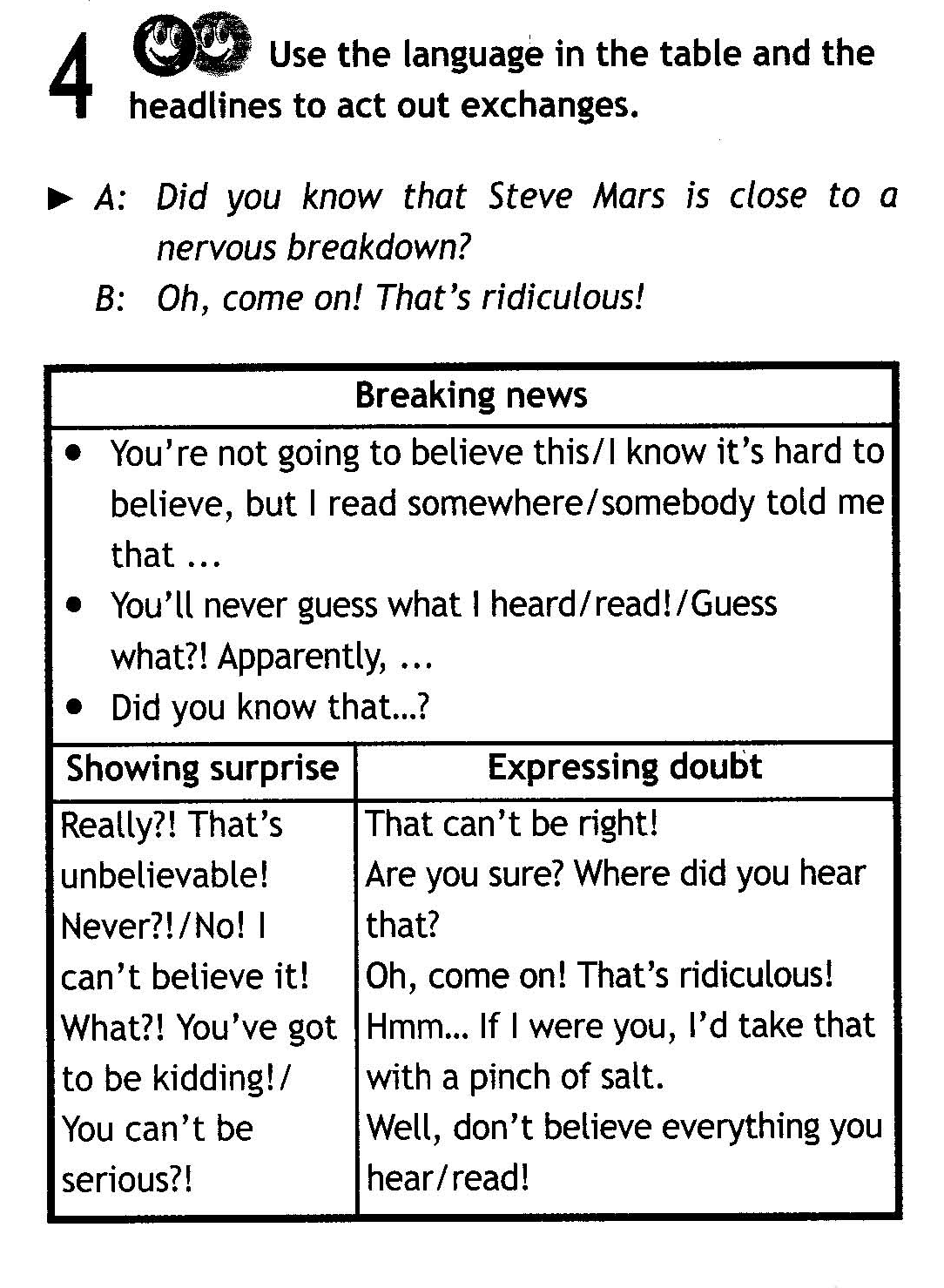 apparently – очевидно
ridiculous – нелепый, смешной

blazing row – яростный спор
rival - соперник
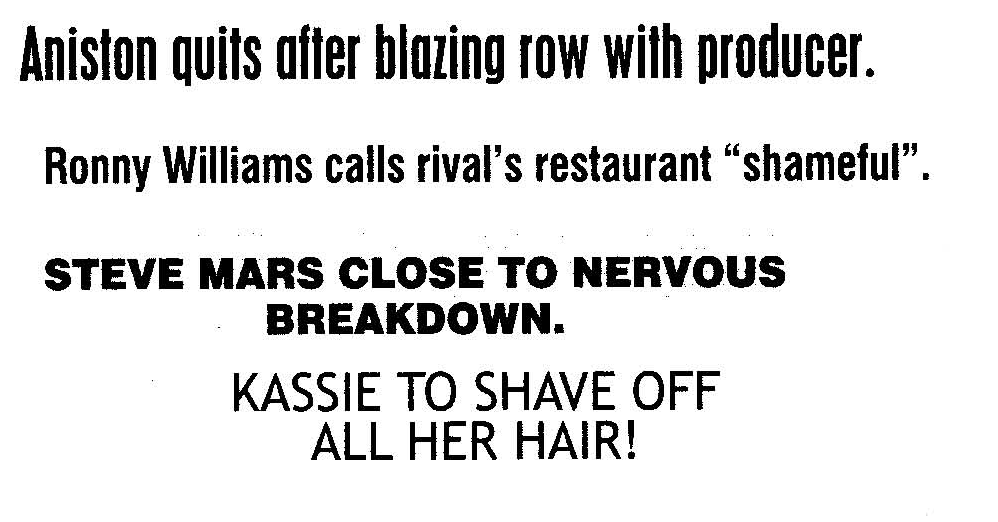 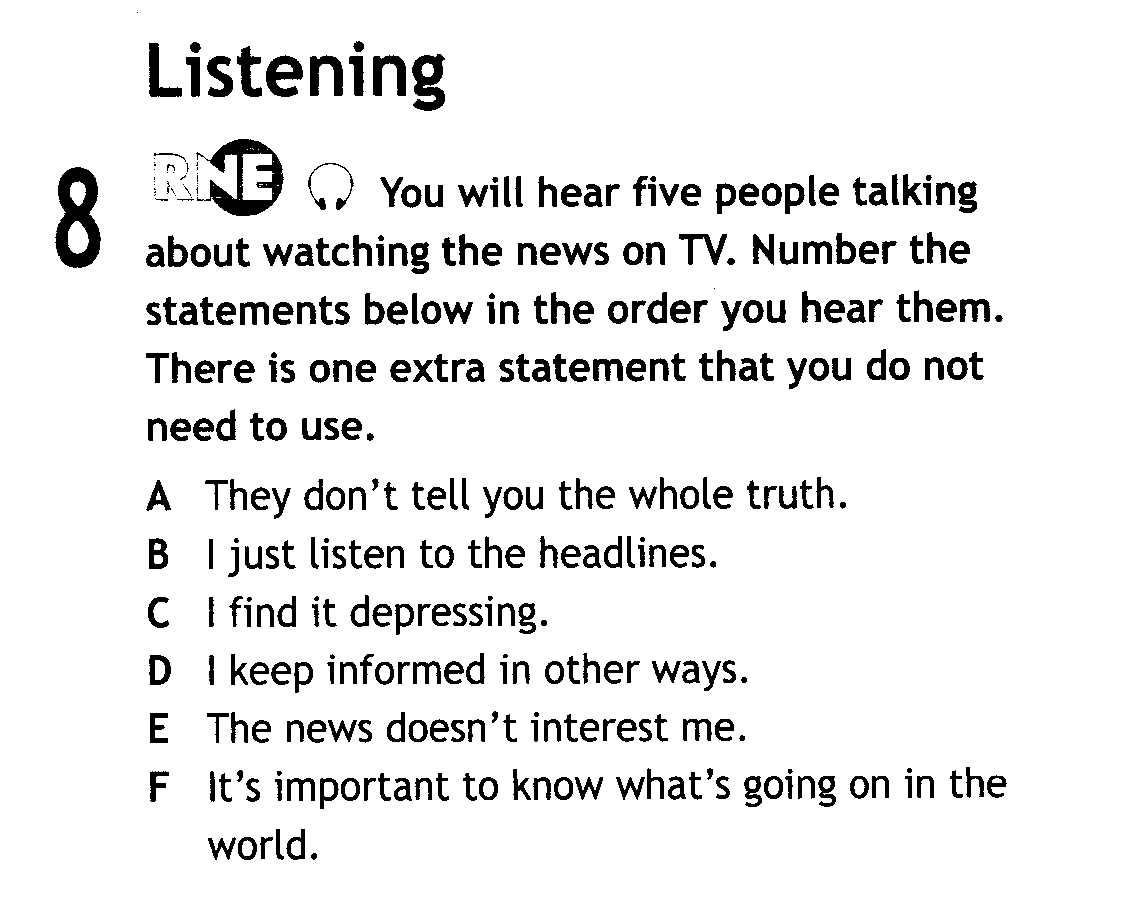 What Rubrics Do you Know?
Poli		
Eco		
Soci		
Sci		
Cul		
Show-	
Edu	
Hea	
Spo	
Au	
Hou		
Hu		
Fina
lth
mour
ture
cation
ence
tics
nomy
tos
ety
sing
business
nce
rts
Answers:
Politics		
Economy		
Society		
Science		
Culture		
Show-business	
Education	
Health	
Sports	
Autos	
Housing		
Humour		
Finance
1.Which rubrics do you prefer?
2.What types of mass media do you use to keep up on news?
3.What is your favourite one?
Politics		
Economy
Society		
Science		
Culture		
Show-business	
Education	
Health	
Sports	
Autos	
Housing		
Humour		
Finance
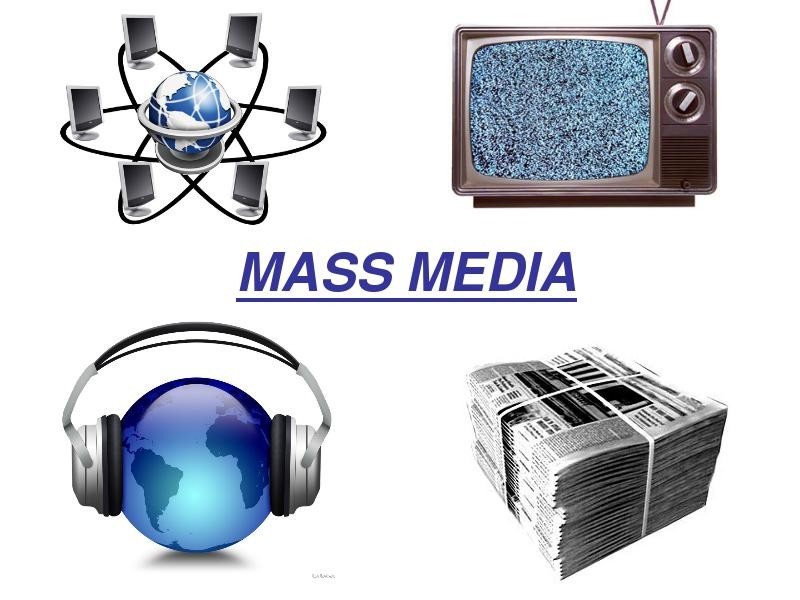 As for me…
I prefer…
I tend to think that…
It seems to me...
Moreover, I …
In my opinion…
As far as I’m concerned….
To my mind, …
Homework:
a project “Pros and cons of mass media”.
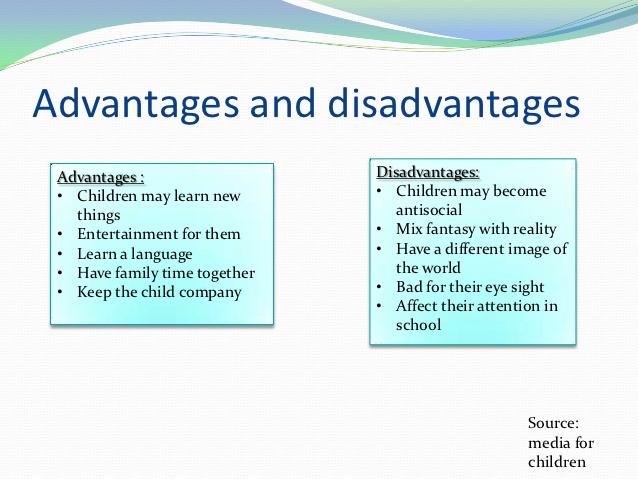 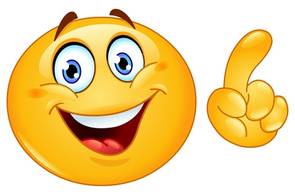 reflection
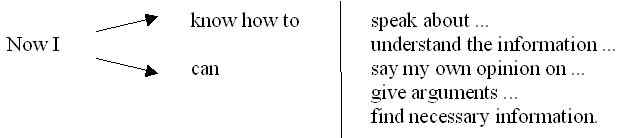 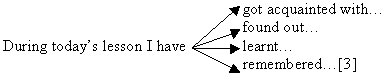 Ladder of success
EXCELLENT
GOOD
NOT BAD
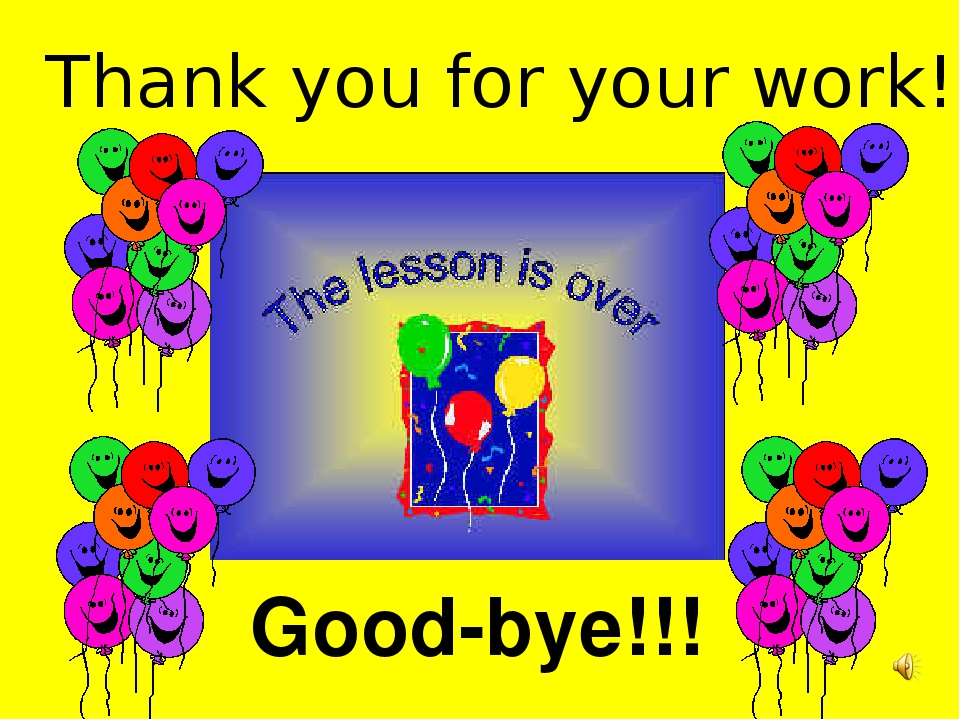